БЕЗОПАСНОСТЬ ЖИЗНЕДЕЯТЕЛЬНОСТИ
Основы медицинских знаний
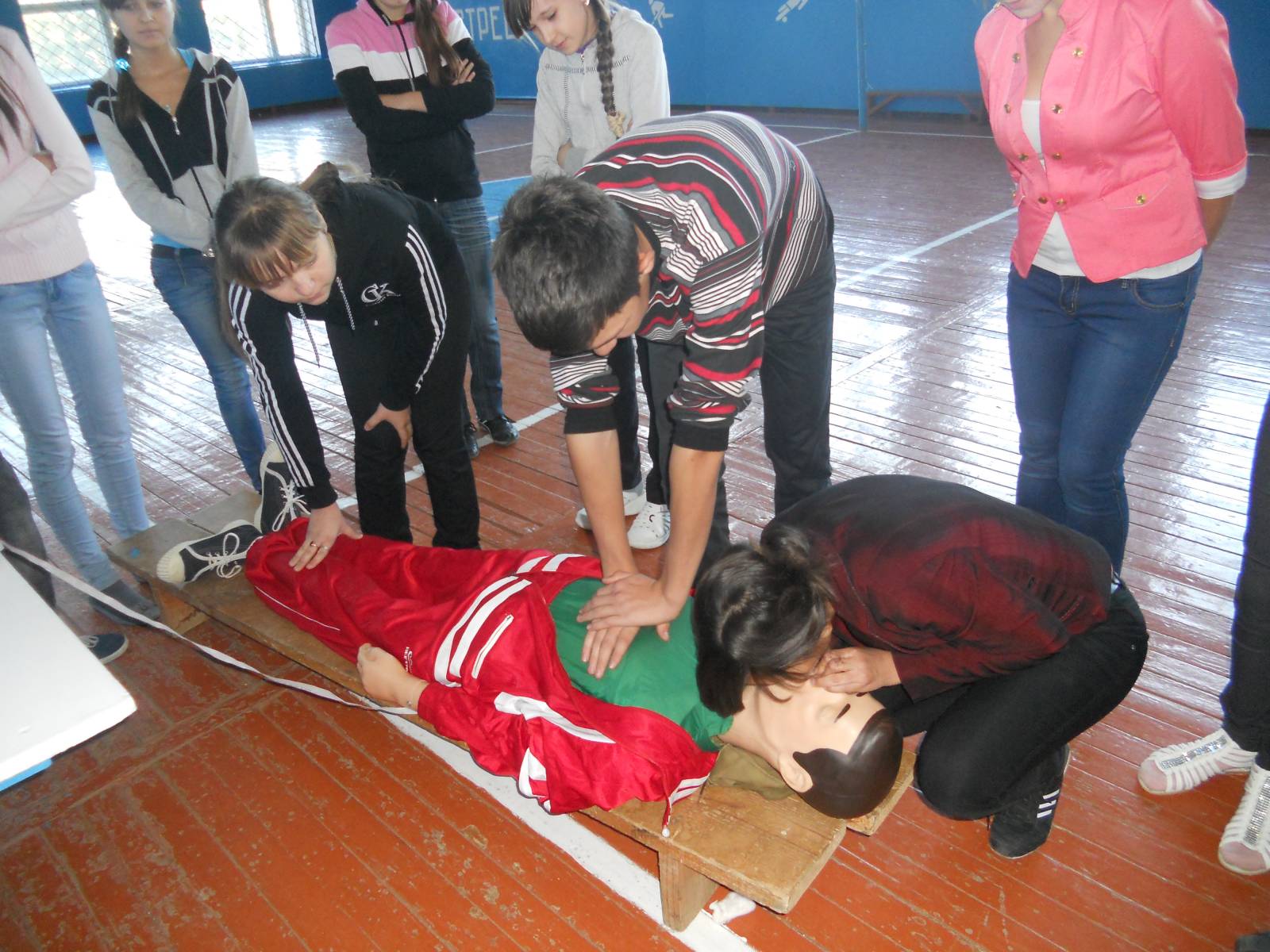 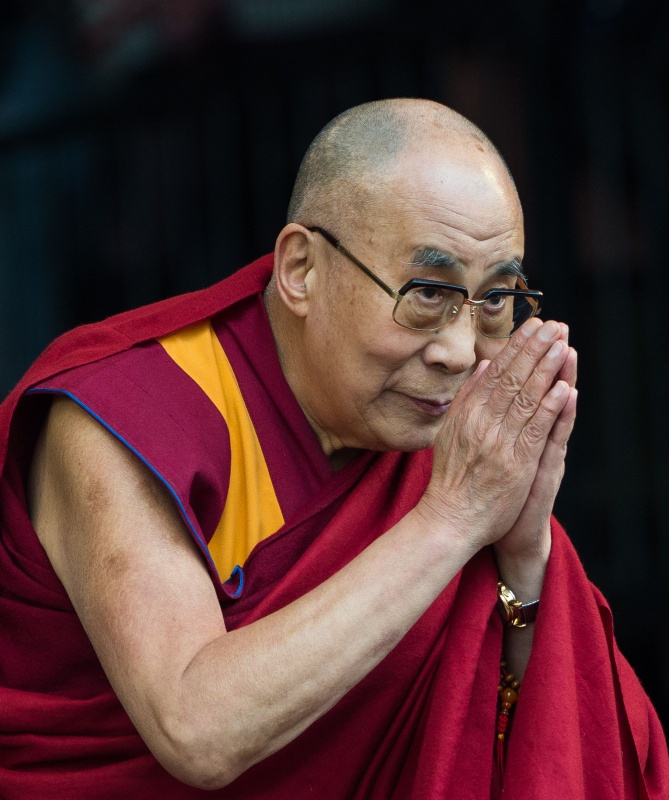 Если можешь помочь, помоги. Если нет, хотя бы не вреди»
                                                               Далай-Лама 
                           (духовный лидер, последователей тибетского буддизма)
«Первая медицинская помощь при остановке  кровотечений».
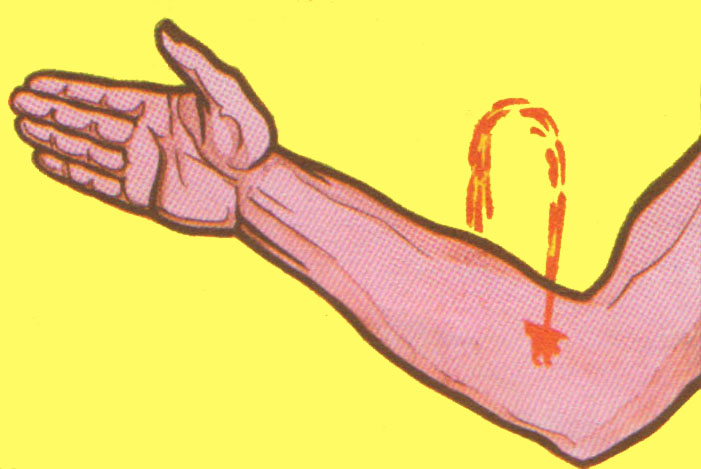 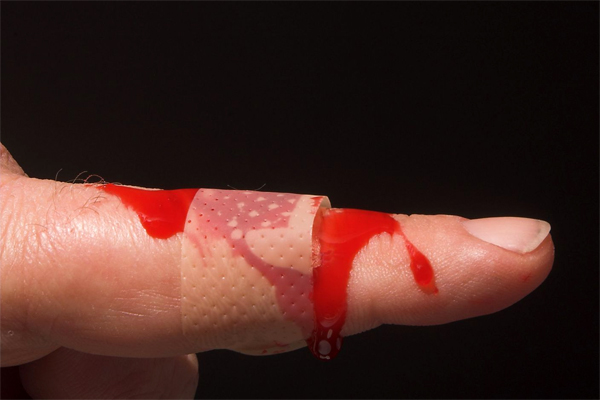 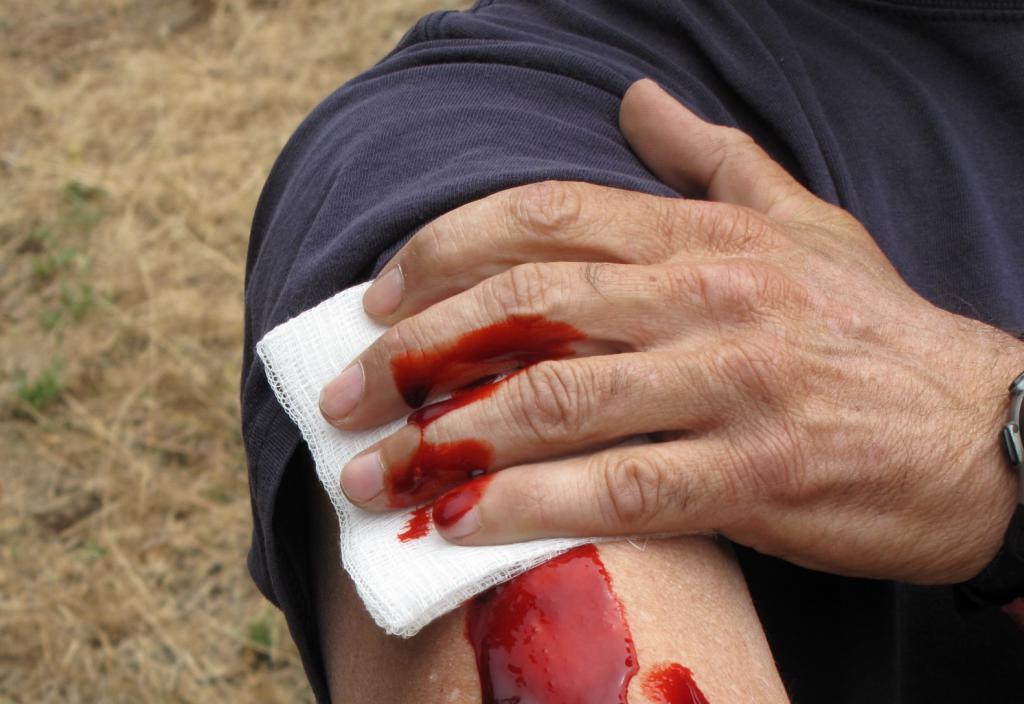 «Первая медицинская помощь при  кровотечениях».
Цель занятия:  
Изучить способы оказания первой медицинской помощи при остановке различных видов кровотечений. Сформировать теоретические знания о правилах оказания  экстренной медицинской помощи при кровотечениях.
Задачи занятия :
1. Познакомиться с основными причины которые могут привести к различным видам кровотечений.
2. Изучить виды кровотечений, их признаки,  особенность.
3. Научиться оказывать первую неотложной медицинскую помощи при различных видах кровотечений.
Причины возникновения кровотечений
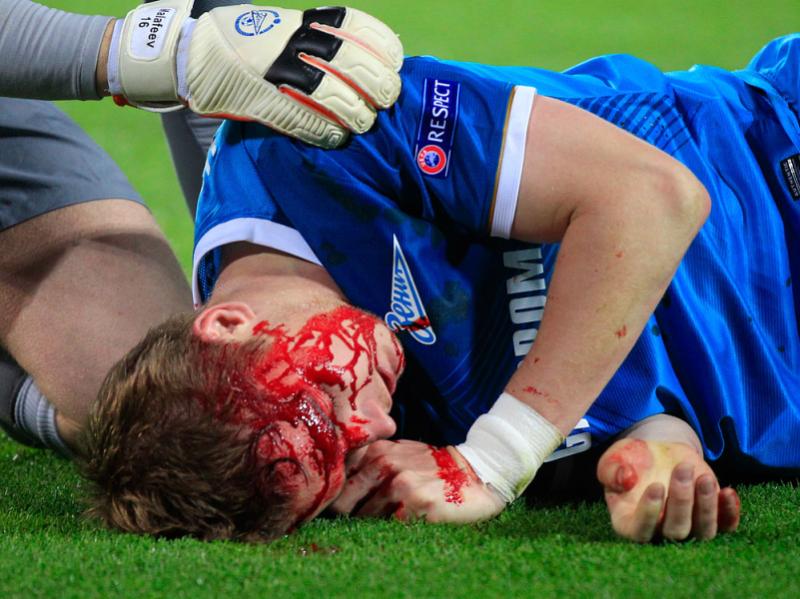 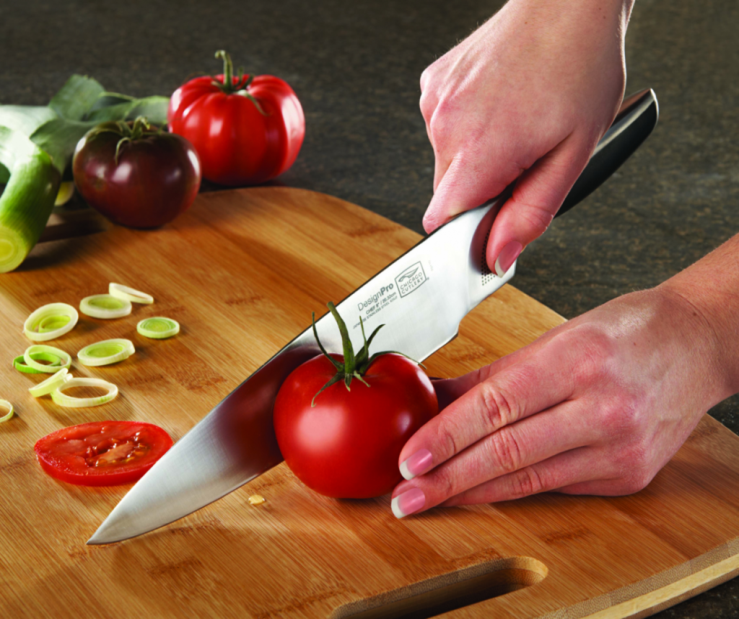 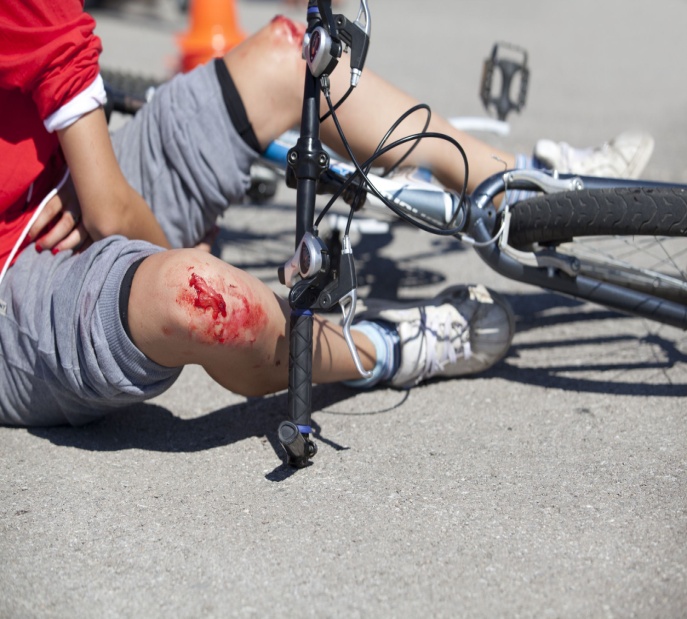 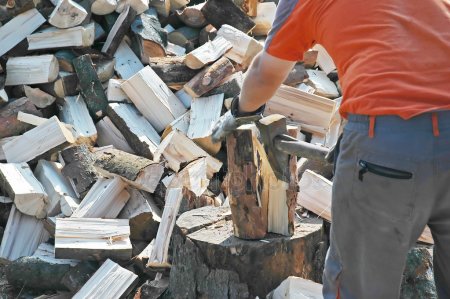 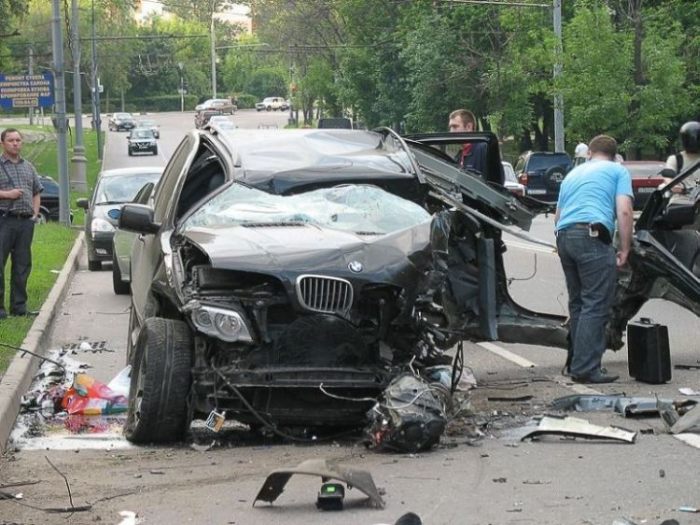 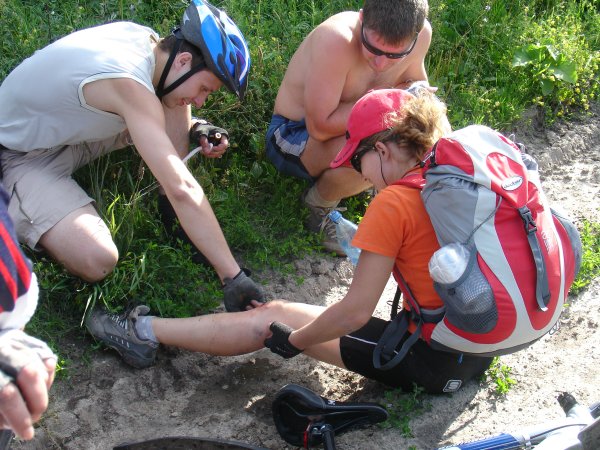 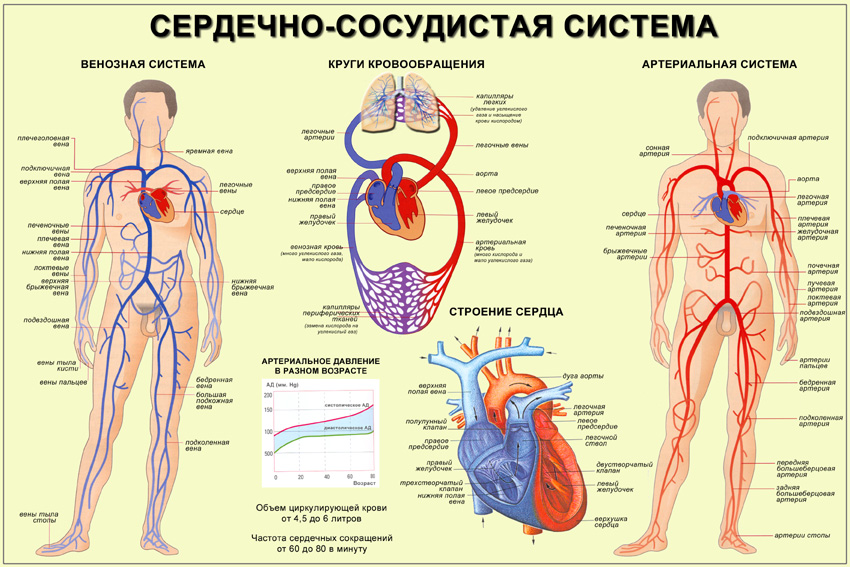 Капиллярное кровотечение
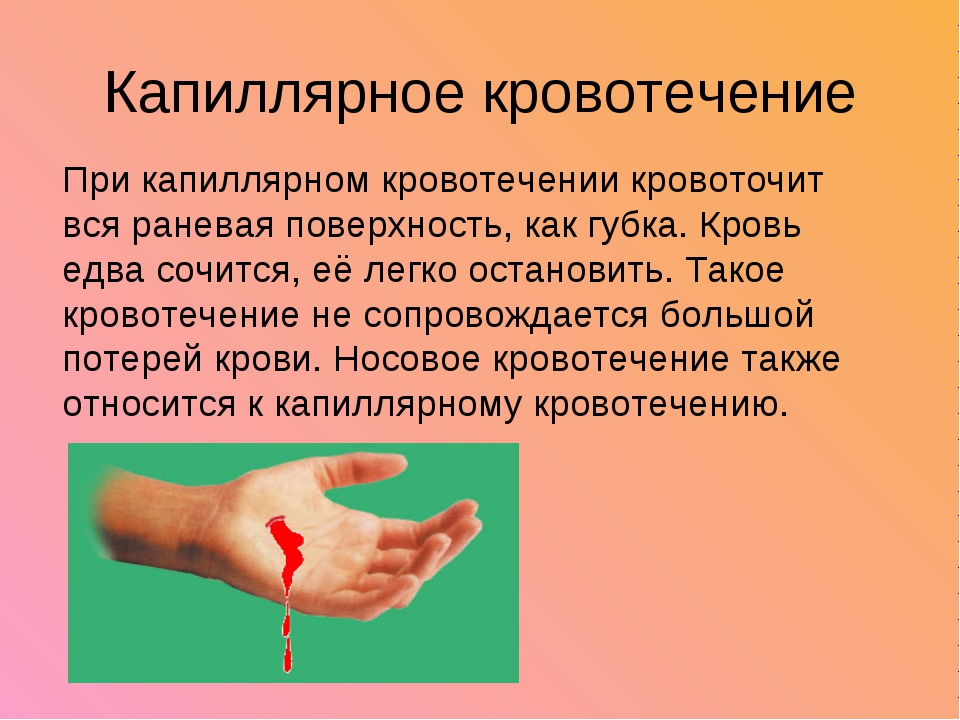 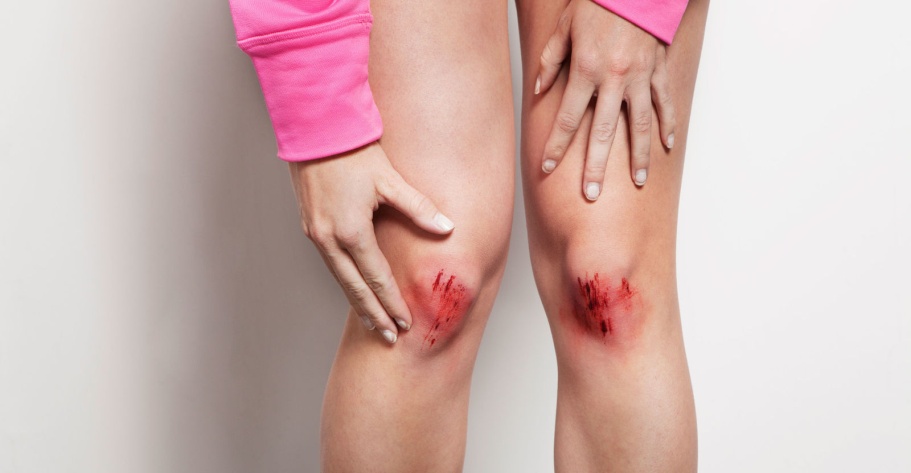 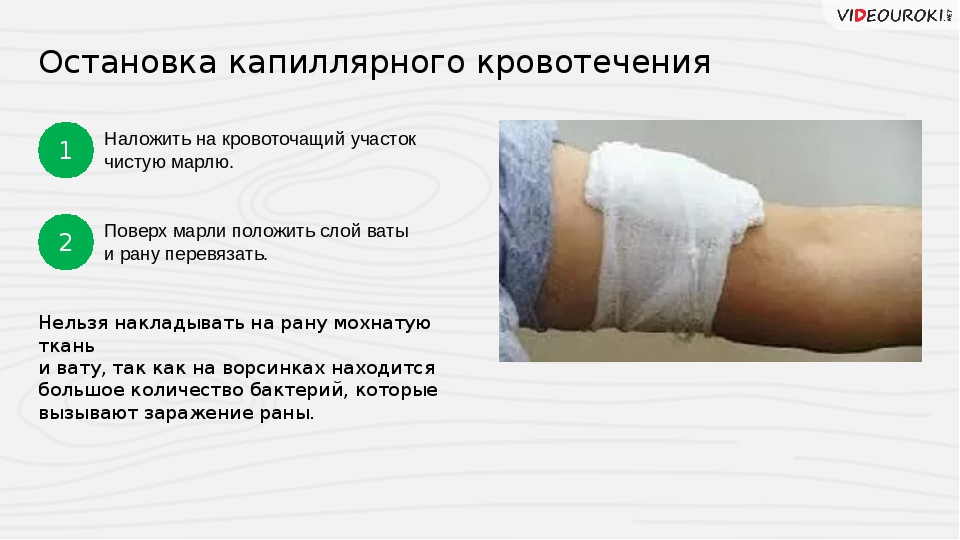 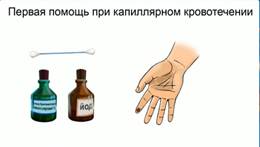 Венозное кровотечение
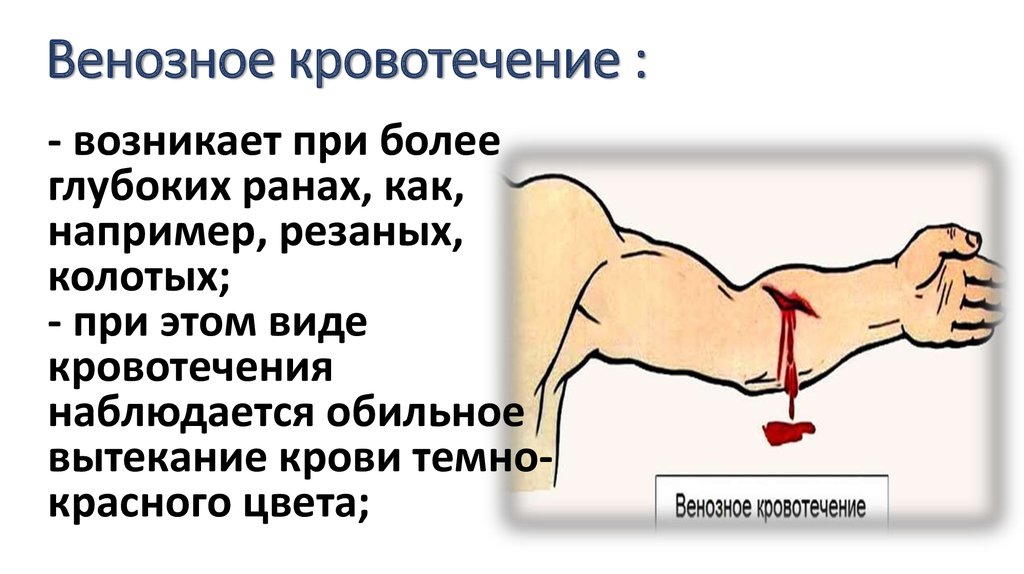 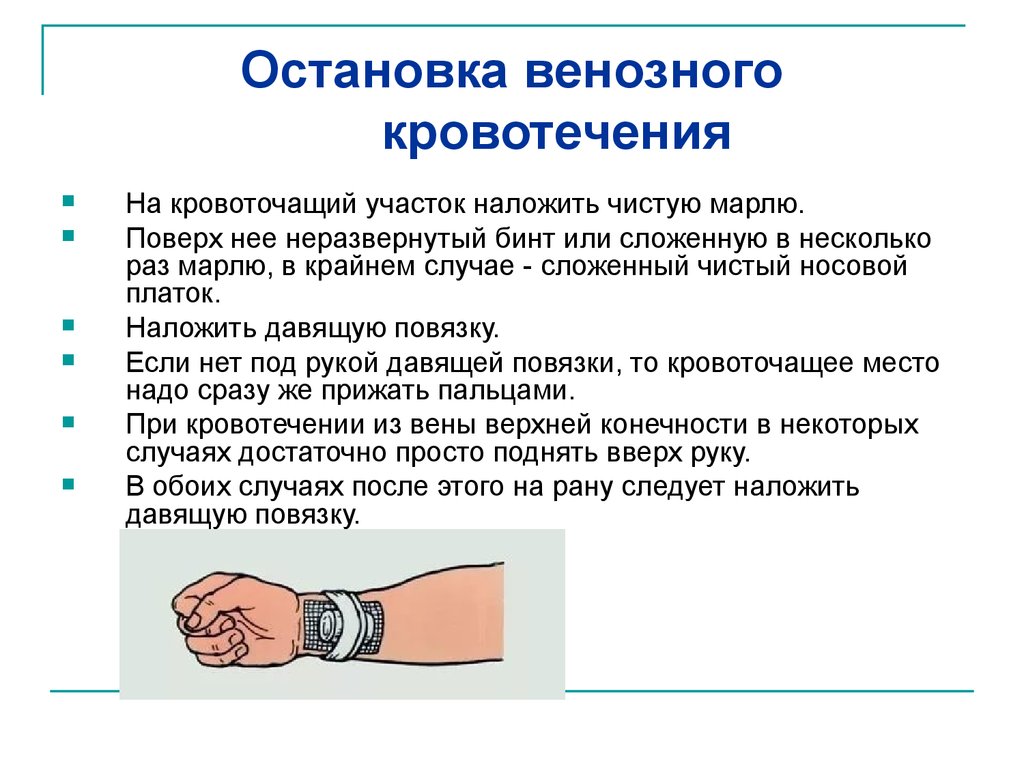 Артериальное кровотечение
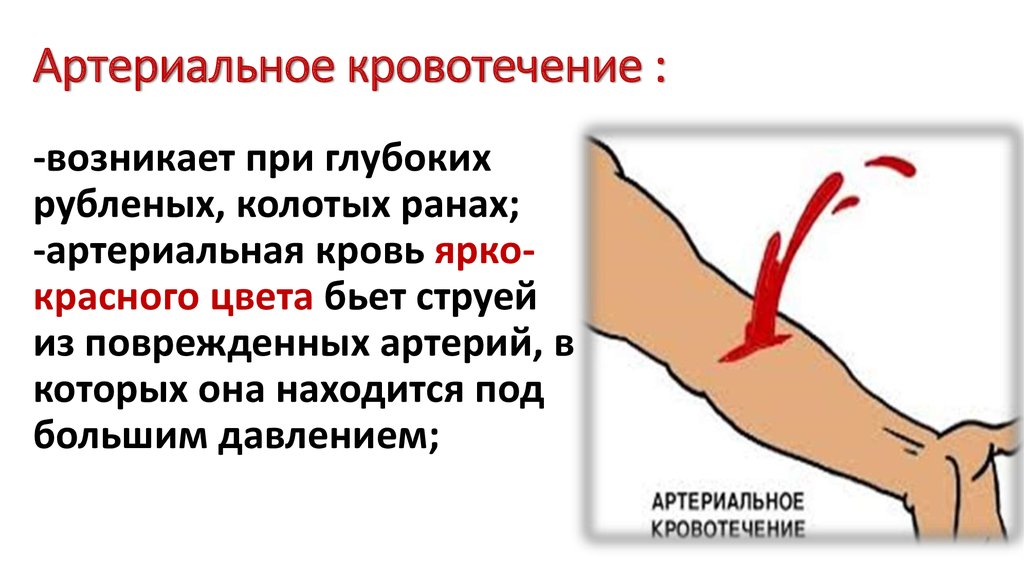 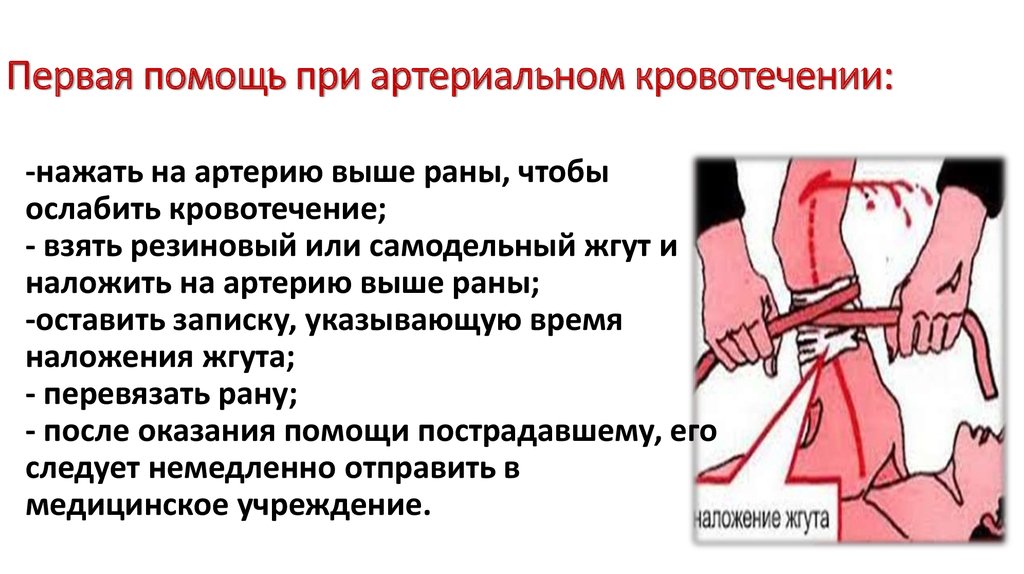 Временная остановка артериального кровотечения
Артерию выше места ранения зажмите пальцем.
Второй спасатель в это время готовит средства для остановки кровотечения
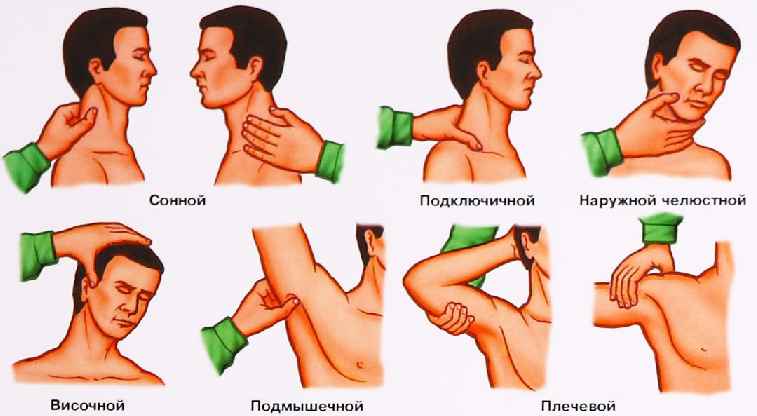 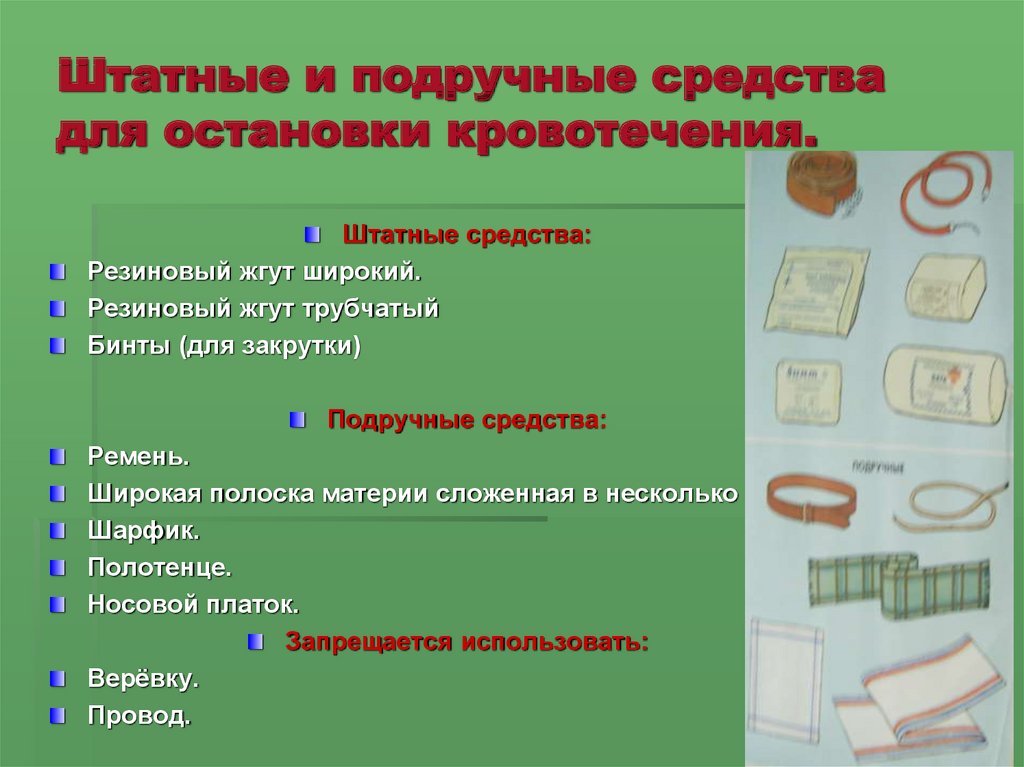 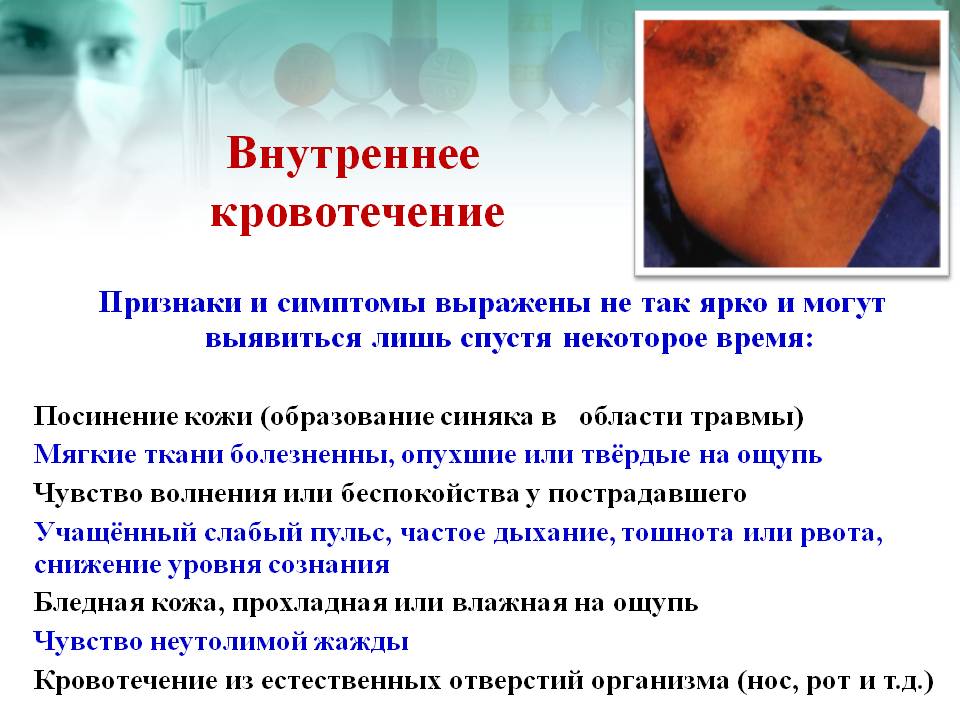 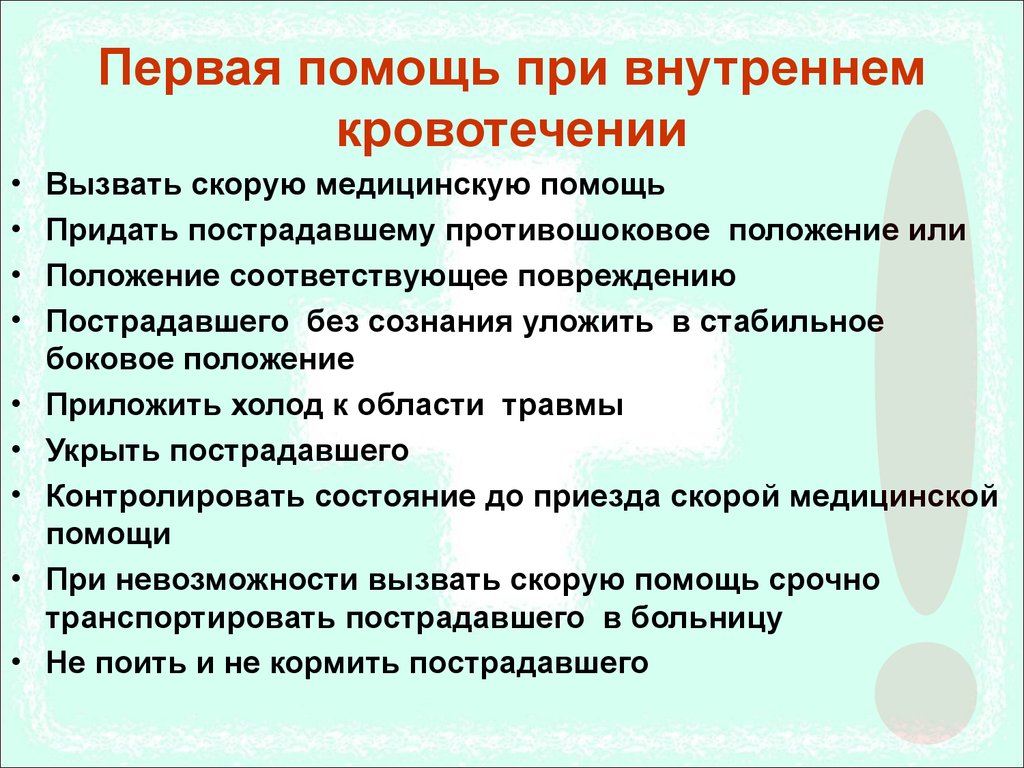 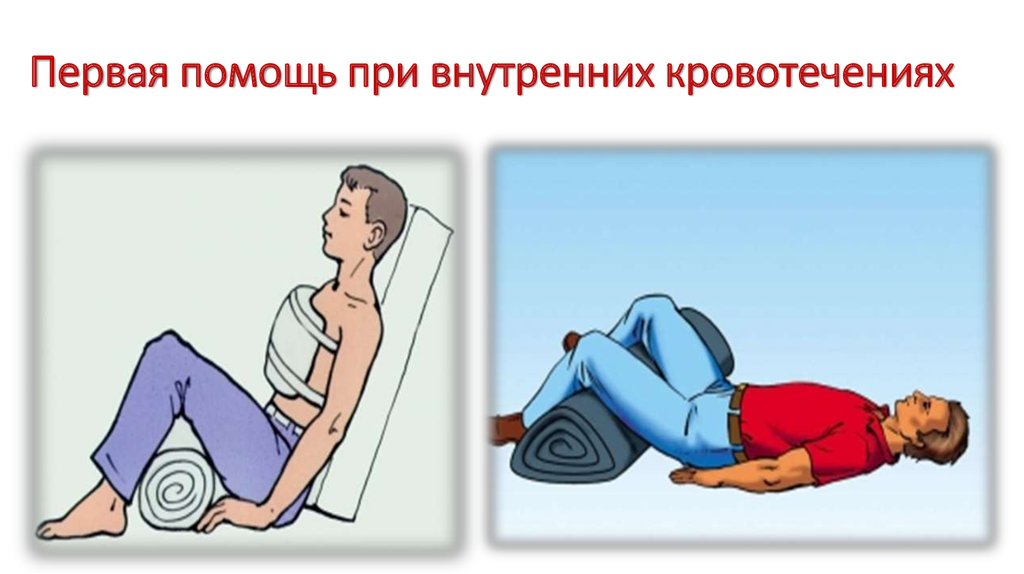 «Первая медицинская помощь при кровотечениях».
Цель занятия:  
Изучить способы оказания первой медицинской помощи при остановке различных видов кровотечений. Сформировать теоретические знания о правилах оказания  экстренной медицинской помощи при кровотечениях.
Задачи занятия :
1. Познакомиться с основными причины которые могут привести к различным видам кровотечений.
2. Изучить виды кровотечений, их признаки,  особенность.
3. Научиться оказывать первую неотложной медицинскую помощи при различных видах кровотечений.
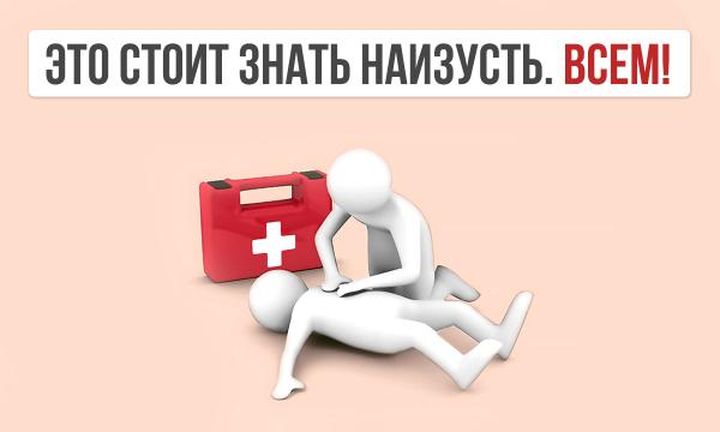